MONTEVERDIADI 2022
UNO SGUARDO ALLE SOLUZIONI
PROBLEMA 1
Se si diminuisce di un terzo la misura della base di un rettangolo, di quanto dovrà essere aumentata la misura dell’altezza del rettangolo per fare in modo che l’area del nuovo rettangolo sia il triplo di quella del rettangolo da cui siamo partiti?
PROBLEMA 1
Se si diminuisce di un terzo la misura della base di un rettangolo, di quanto dovrà essere aumentata la misura dell’altezza del rettangolo per fare in modo che l’area del nuovo rettangolo sia il triplo di quella del rettangolo da cui siamo partiti?
PROBLEMA 1
Se si diminuisce di un terzo la misura della base di un rettangolo, di quanto dovrà essere aumentata la misura dell’altezza del rettangolo per fare in modo che l’area del nuovo rettangolo sia il triplo di quella del rettangolo da cui siamo partiti?
PROBLEMA 1
Se si diminuisce di un terzo la misura della base di un rettangolo, di quanto dovrà essere aumentata la misura dell’altezza del rettangolo per fare in modo che l’area del nuovo rettangolo sia il triplo di quella del rettangolo da cui siamo partiti?
PROBLEMA 1
Se si diminuisce di un terzo la misura della base di un rettangolo, di quanto dovrà essere aumentata la misura dell’altezza del rettangolo per fare in modo che l’area del nuovo rettangolo sia il triplo di quella del rettangolo da cui siamo partiti?
L’altezza è diventata 4,5 volte quella iniziale.
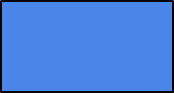 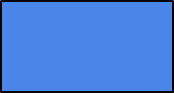 PROBLEMA 1
Se si diminuisce di un terzo la misura della base di un rettangolo, di quanto dovrà essere aumentata la misura dell’altezza del rettangolo per fare in modo che l’area del nuovo rettangolo sia il triplo di quella del rettangolo da cui siamo partiti?
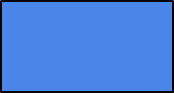 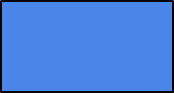 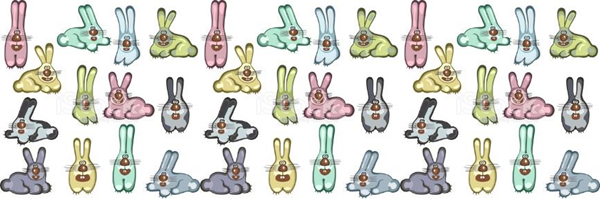 Problema 2
Enrico ha scoperto che nell’allevamento della zia Clara i conigli sono triplicati ogni 6 mesi nel corso degli ultimi tre anni con una puntualità stupefacente. Attualmente ci sono 8100 conigli e 6 mesi fa ce ne erano 2700.
Quanti conigli erano presenti due anni fa ?
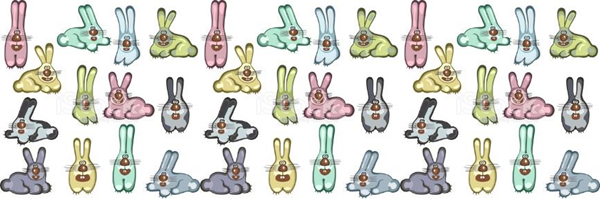 Problema 2
Enrico ha scoperto che nell’allevamento della zia Clara i conigli sono triplicati ogni 6 mesi nel corso degli ultimi tre anni con una puntualità stupefacente. Attualmente ci sono 8100 conigli e 6 mesi fa ce ne erano 2700.
Quanti conigli erano presenti due anni fa ?
Quanti semestri ci sono in due anni ?
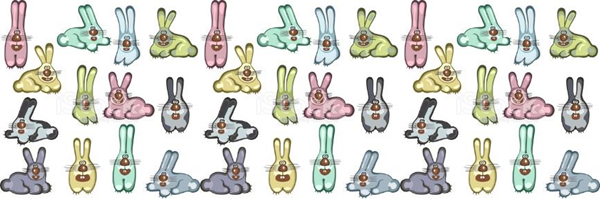 Problema 2
Enrico ha scoperto che nell’allevamento della zia Clara i conigli sono triplicati ogni 6 mesi nel corso degli ultimi tre anni con una puntualità stupefacente. Attualmente ci sono 8100 conigli e 6 mesi fa ce ne erano 2700.
Quanti conigli erano presenti due anni fa ?
Quanti semestri ci sono in due anni ?    4
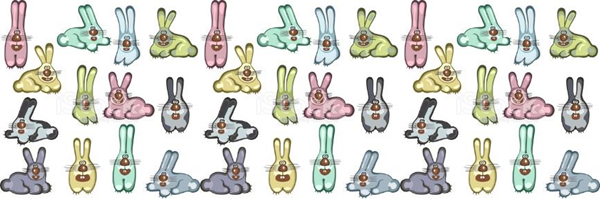 Problema 2
Enrico ha scoperto che nell’allevamento della zia Clara i conigli sono triplicati ogni 6 mesi nel corso degli ultimi tre anni con una puntualità stupefacente. Attualmente ci sono 8100 conigli e 6 mesi fa ce ne erano 2700.
Quanti conigli erano presenti due anni fa ?
Quanti semestri ci sono in due anni ?    4
Devo dividere per 3  quattro volte
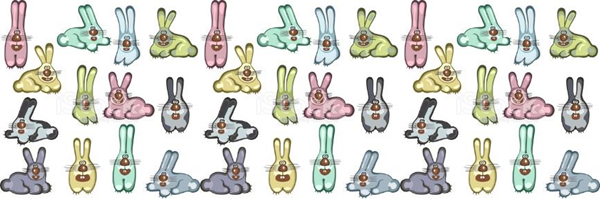 Problema 2
Enrico ha scoperto che nell’allevamento della zia Clara i conigli sono triplicati ogni 6 mesi nel corso degli ultimi tre anni con una puntualità stupefacente. Attualmente ci sono 8100 conigli e 6 mesi fa ce ne erano 2700.
Quanti conigli erano presenti due anni fa ?
Quanti semestri ci sono in due anni ?    4
Devo dividere per 3  quattro volte:
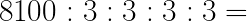 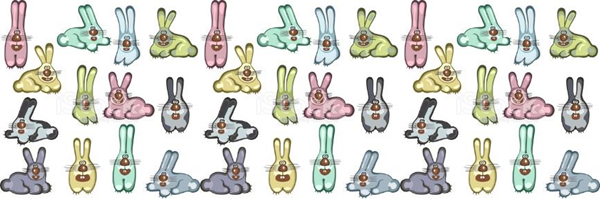 Problema 2
Enrico ha scoperto che nell’allevamento della zia Clara i conigli sono triplicati ogni 6 mesi nel corso degli ultimi tre anni con una puntualità stupefacente. Attualmente ci sono 8100 conigli e 6 mesi fa ce ne erano 2700.
Quanti conigli erano presenti due anni fa ?
Quanti semestri ci sono in due anni ?    4
Devo dividere per 3  quattro volte:
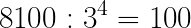 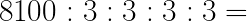 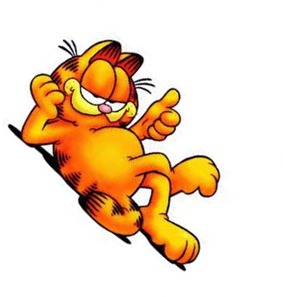 Problema 3
Il gatto di Francesca è nato il giorno 11 luglio del 2016. Quanti giorni avrà domani,
23 gennaio 2022 ?
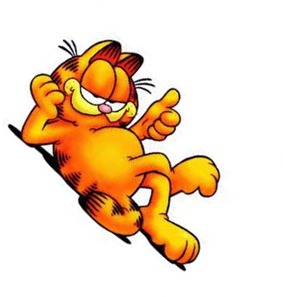 Problema 3
Il gatto di Francesca è nato il giorno 11 luglio del 2016. Quanti giorni avrà domani,
23 gennaio 2022 ?
5 anni di cui uno bisestile =
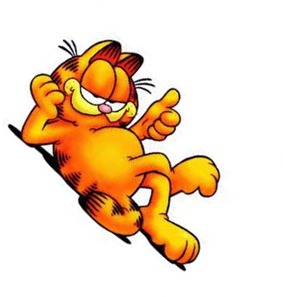 Problema 3
Il gatto di Francesca è nato il giorno 11 luglio del 2016. Quanti giorni avrà domani,
23 gennaio 2022 ?
5 anni di cui uno bisestile = 365⋅ 5=1825
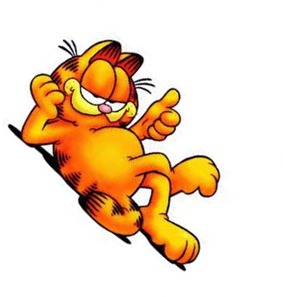 Problema 3
Il gatto di Francesca è nato il giorno 11 luglio del 2016. Quanti giorni avrà domani,
23 gennaio 2022 ?
5 anni di cui uno bisestile = 365⋅ 5=1825 +1= 1826
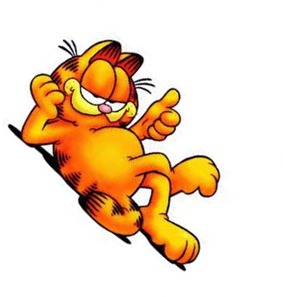 Problema 3
Il gatto di Francesca è nato il giorno 11 luglio del 2016. Quanti giorni avrà domani,
23 gennaio 2022 ?
5 anni di cui uno bisestile =365⋅ 5=1825 +1= 1826     +                                                 
  giorni dall’ 11 luglio fino al 23 gennaio =
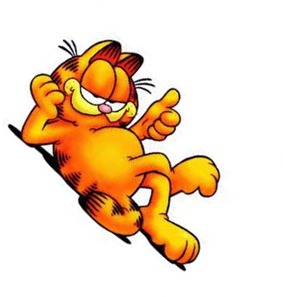 Problema 3
Il gatto di Francesca è nato il giorno 11 luglio del 2016. Quanti giorni avrà domani,
23 gennaio 2022 ?
5 anni di cui uno bisestile = 365⋅ 5=1825 +1= 1826      +
giorni dall’ 11 luglio fino al 23 gennaio =              20     luglio +
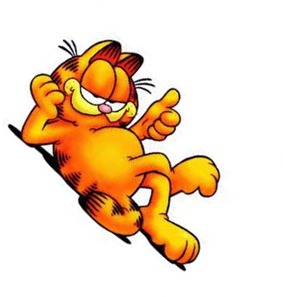 Problema 3
Il gatto di Francesca è nato il giorno 11 luglio del 2016. Quanti giorni avrà domani,
23 gennaio 2022 ?
5 anni di cui uno bisestile = 365⋅ 5=1825 +1= 1826 +
giorni dall’ 11 luglio fino al 23 gennaio =              20     luglio +
                        agosto ottobre e dicembre             31 *  3        +
                        settembre e novembre                    30*  2        +
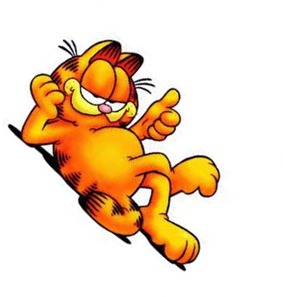 Problema 3
Il gatto di Francesca è nato il giorno 11 luglio del 2016. Quanti giorni avrà domani,
23 gennaio 2022 ?
5 anni di cui uno bisestile = 365⋅ 5=1825 +1= 1826 +
giorni dall’ 11 luglio fino al 23 gennaio =              20     luglio +
                        agosto ottobre e dicembre             31 *  3        +
                        settembre e novembre                    30*  2        +
                        gennaio 2022                                     23 =
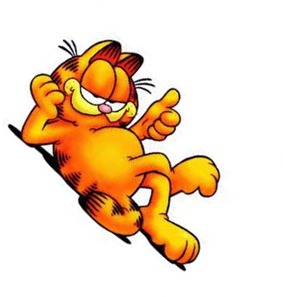 Problema 3
Il gatto di Francesca è nato il giorno 11 luglio del 2016. Quanti giorni avrà domani,
23 gennaio 2022 ?
5 anni di cui uno bisestile =  365⋅ 5=1825 +1= 1826 +
giorni dall’ 11 luglio fino al 23 gennaio =                20     luglio +
                        agosto ottobre e dicembre               31 *  3       +
                        settembre e novembre                      30*  2        +
                        gennaio 2022                                       23 =
                                                                               2022